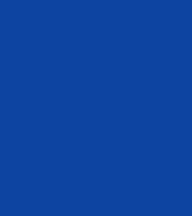 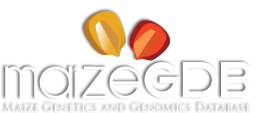 Dealing with gene models from 50 reference genomes
A Progress Report from MaizeGDB
Lisa Harper, June 2, 2020
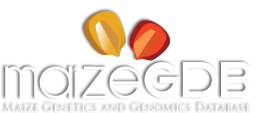 How did we get so many genomes?
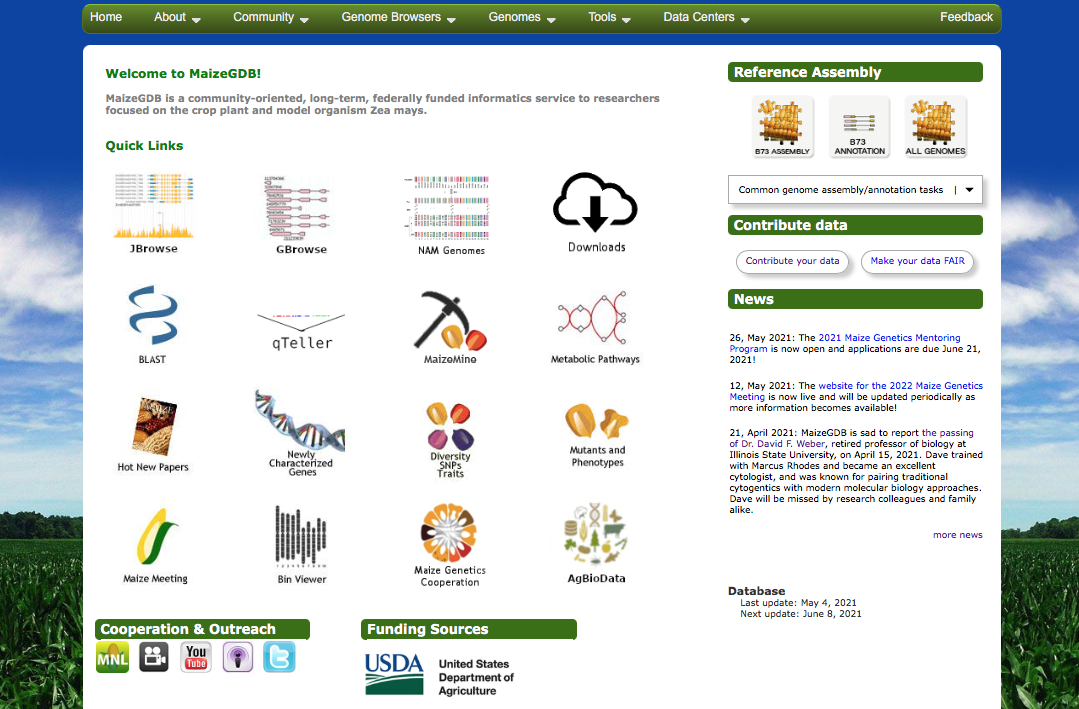 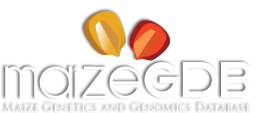 How did we get so many genomes?
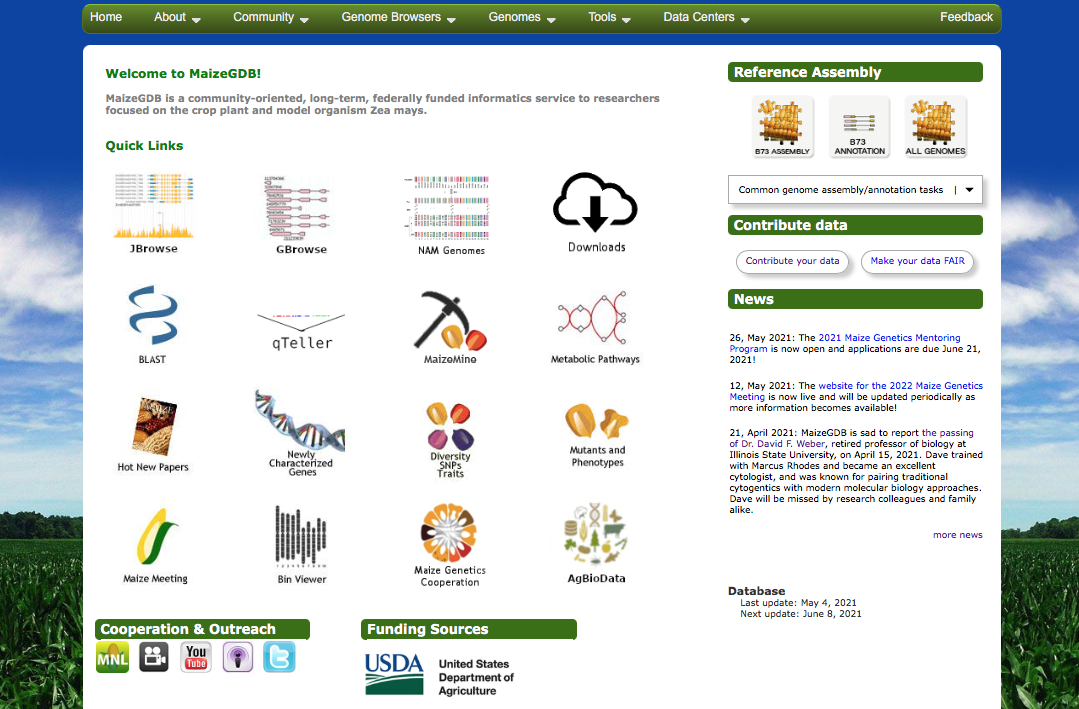 We advertise information on how to contribute all types of data, including whole genome assemblies, and how to make data FAIR.

In order for a genome to be “hosted” at MaizeGDB, we require:

1.  Genome assembly must be submitted to NCBI Genbank or EBI ENA
Must use our genome nomenclature
Must complete our metatdata template
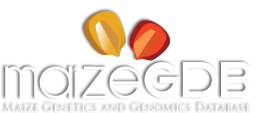 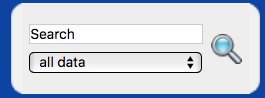 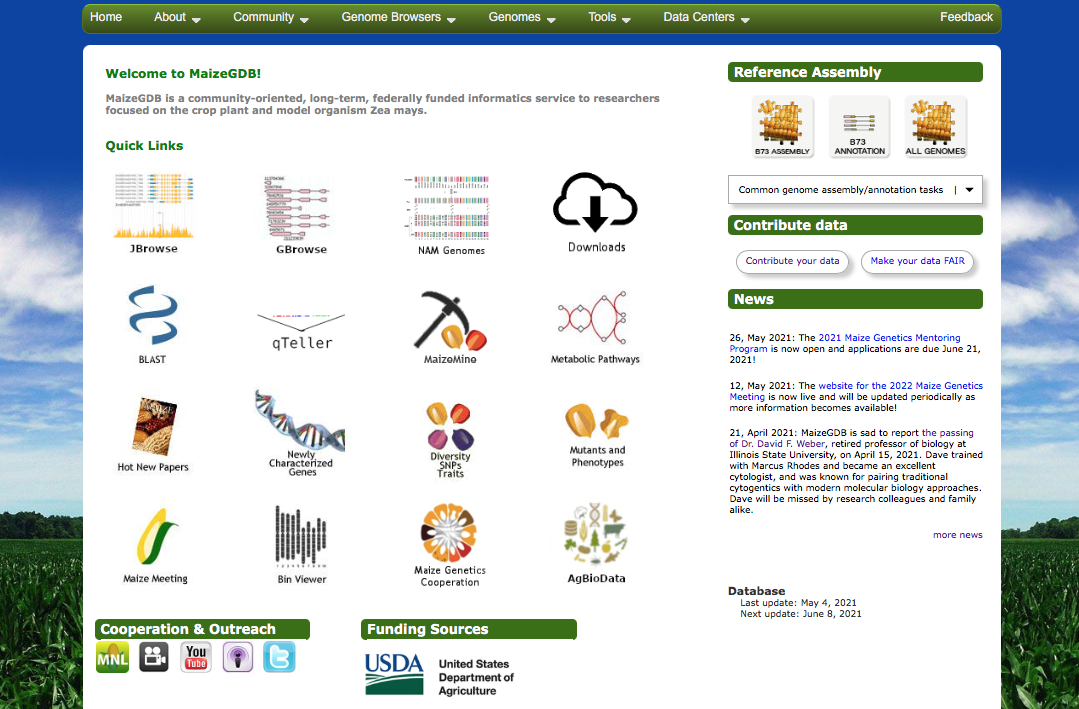 When we “Host” a genome assembly, we

Provide metadata more complete than NCBI
Provide a JBrowse instance, with re-mapped data
Provide BLAST targets
Add the genome to a Pan-genome calculation
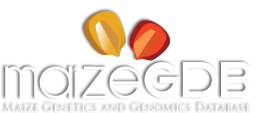 About the genomes
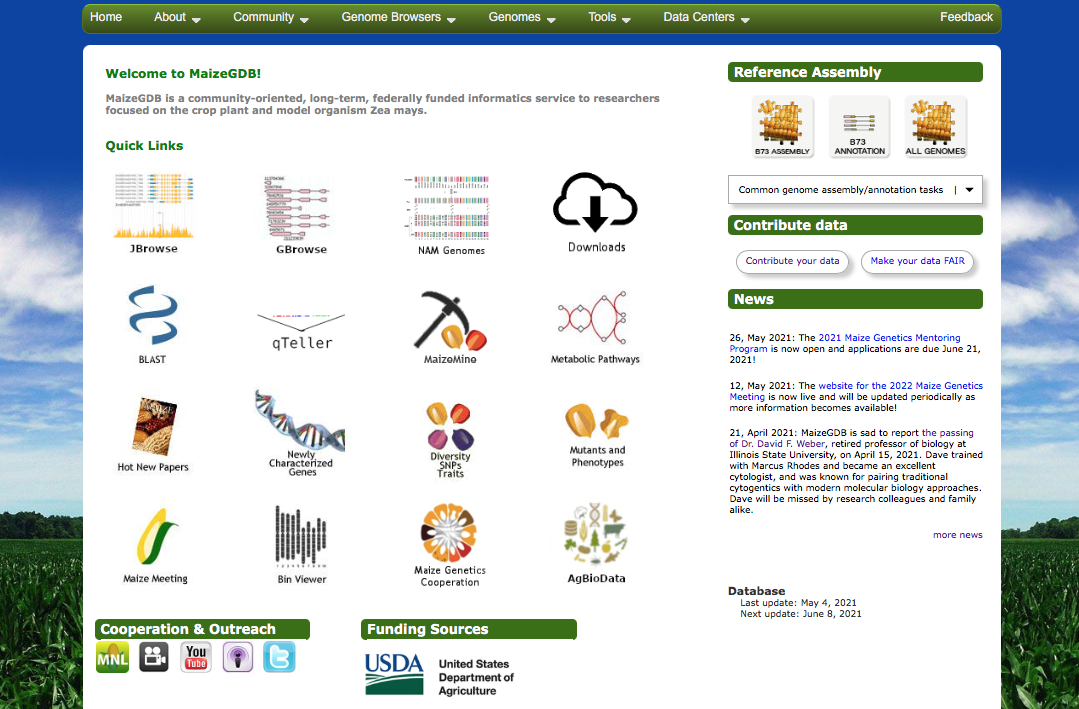 We DO still have ONE genome that we spend more resources on:  B73.

We still call this the “reference” or “representative” assembly.

However, most of the other genome assemblies we support are reference quality.
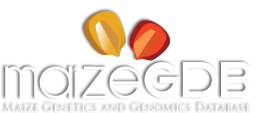 Finding the genomes
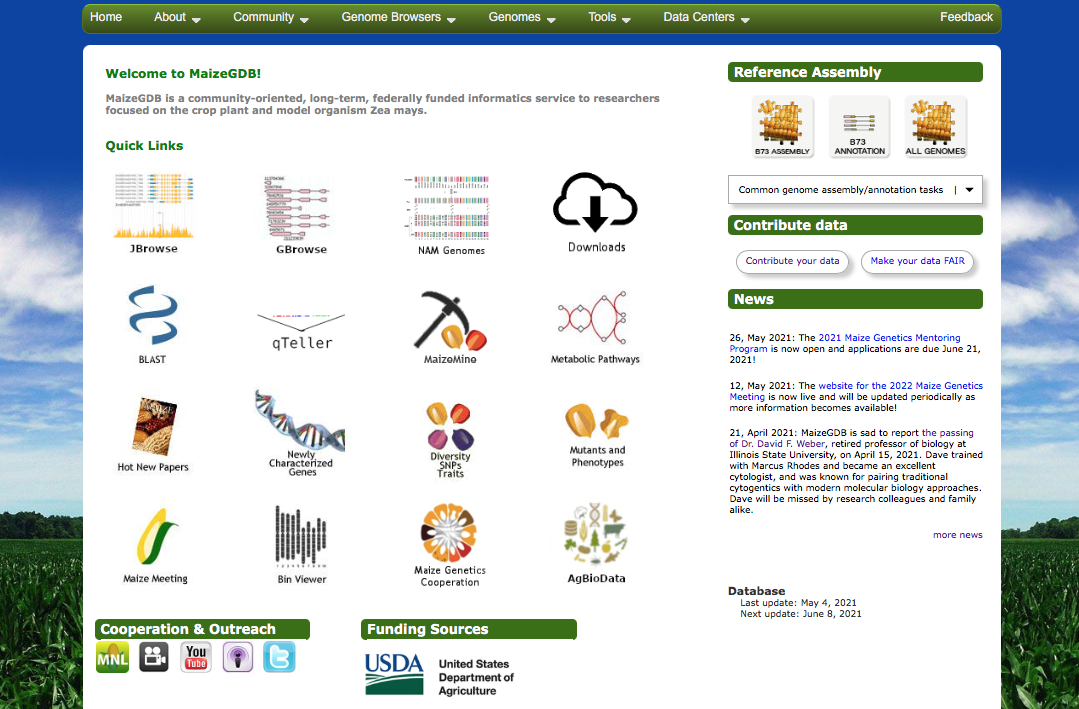 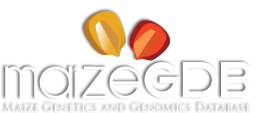 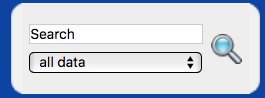 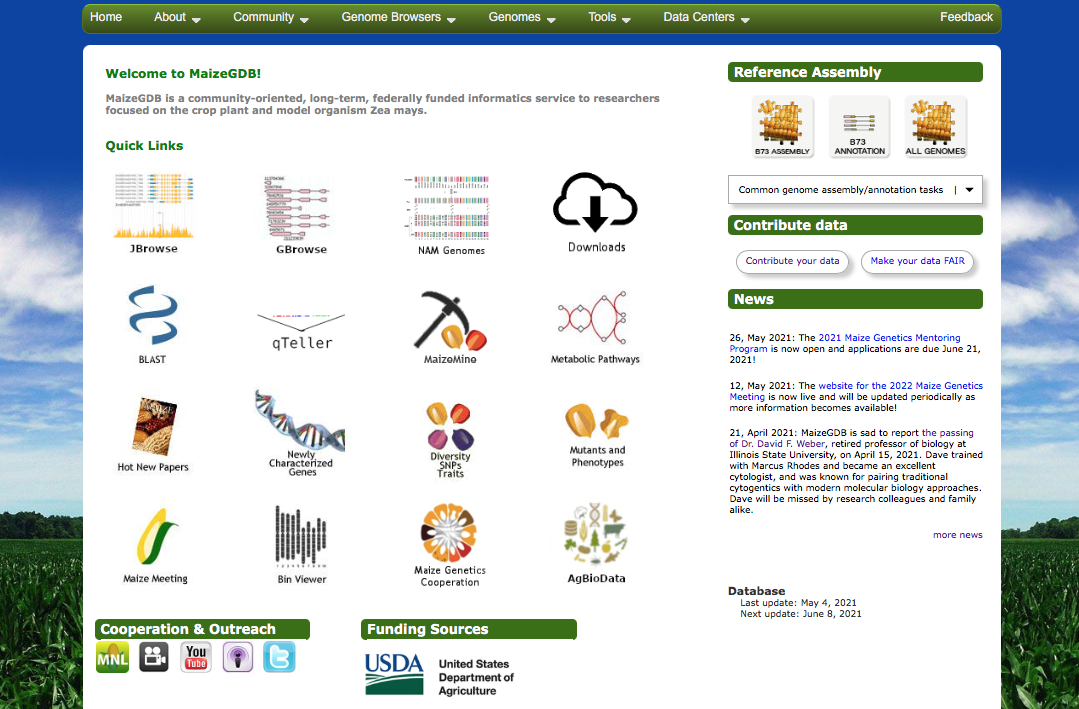 Quick links to JBrowse (newer genomes) and GBrowse (older genomes)
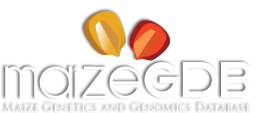 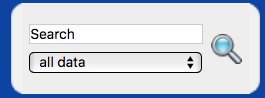 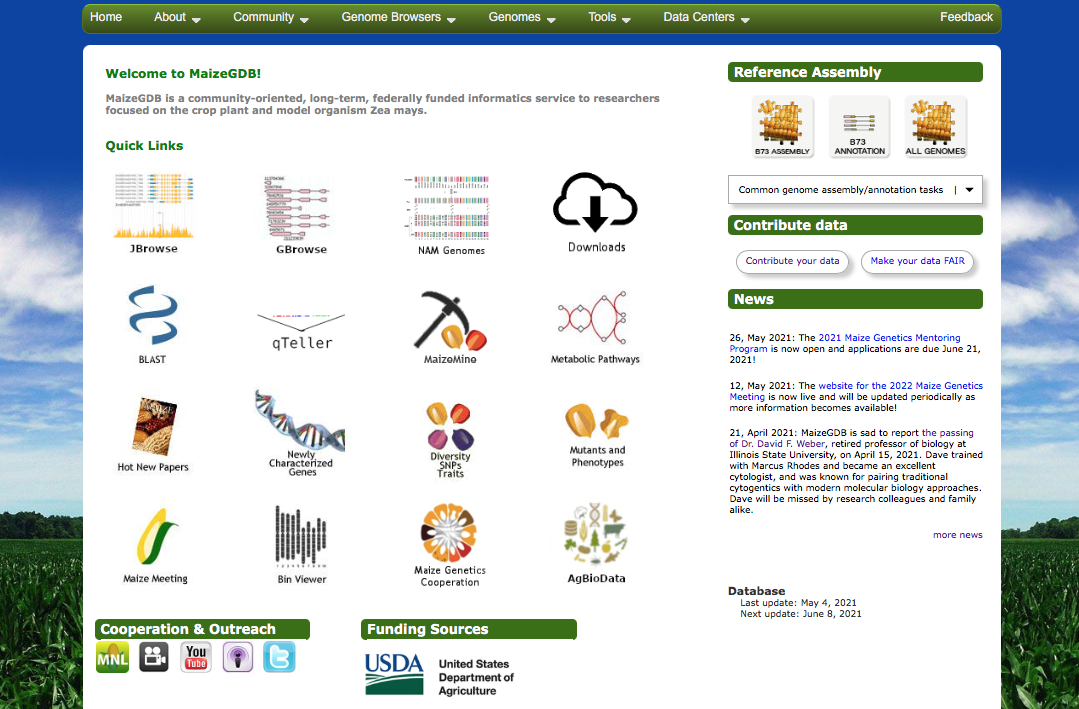 Information on the Set of 26 genomes of the “Nested Association Mapping” (NAM) founder parents.  

These were all sequenced, assembled and annotated by one group using the same wet lab and in silico pipelines.  They are directly comparable
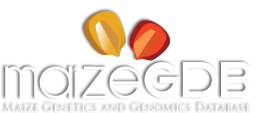 Home Page
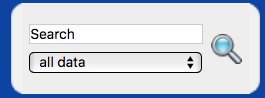 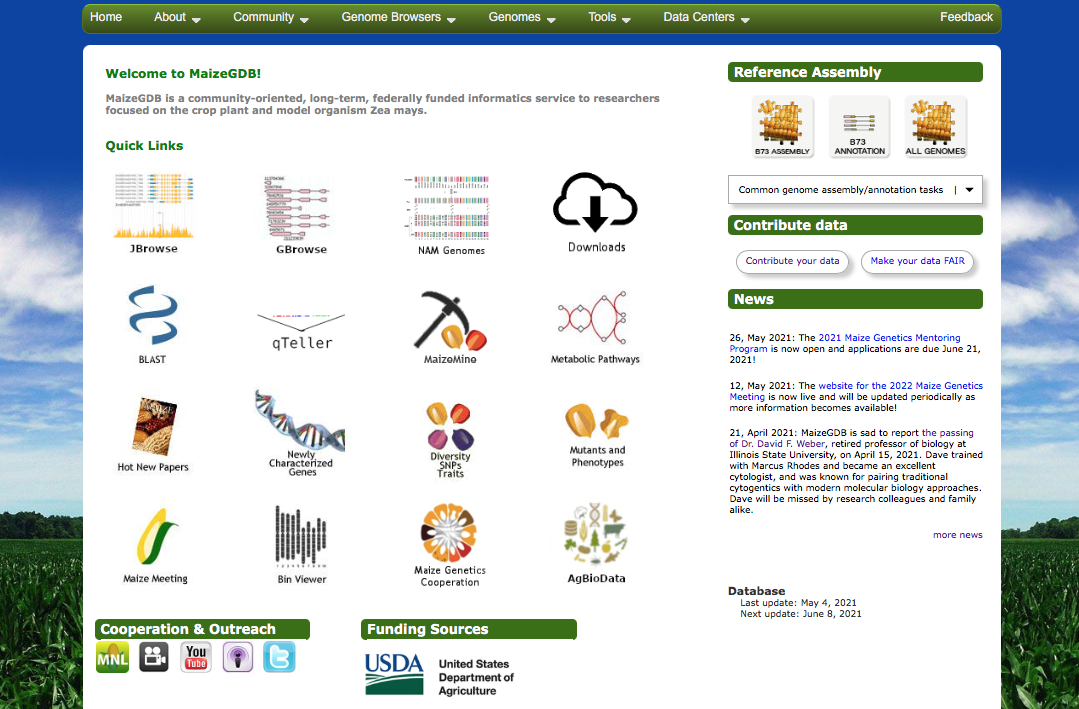 Because it is often hard to find all genome/assembly/annotation etc. files, we have standardized the file names and offer all data as downloads, here and on our CyVerse page.
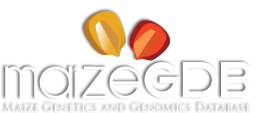 Info on All Genomes
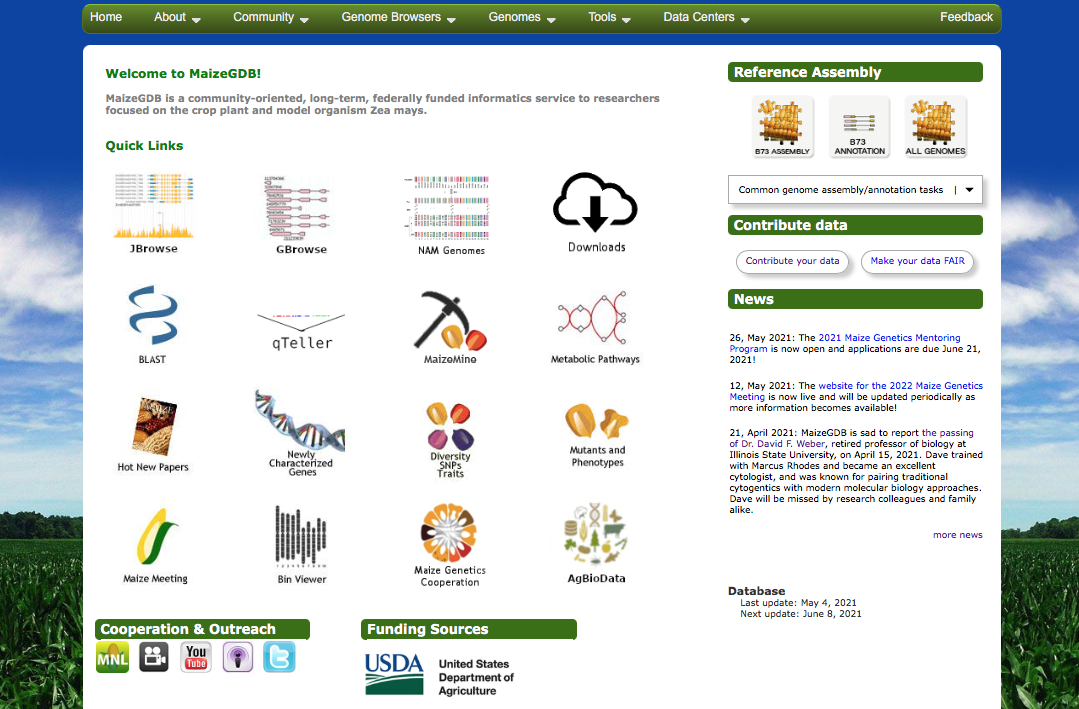 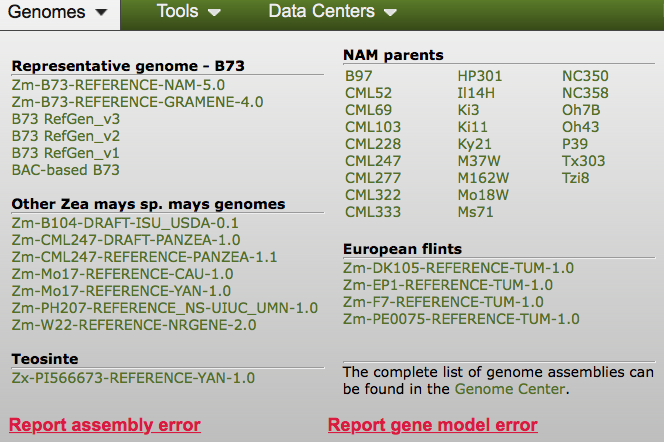 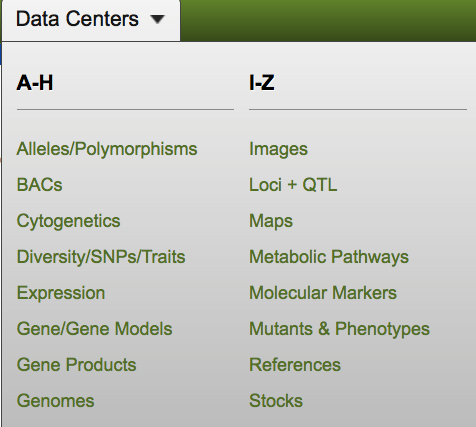 The Genome Information Data center can be found multiple ways
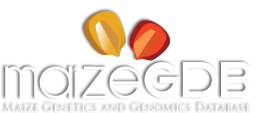 Genome Data Center
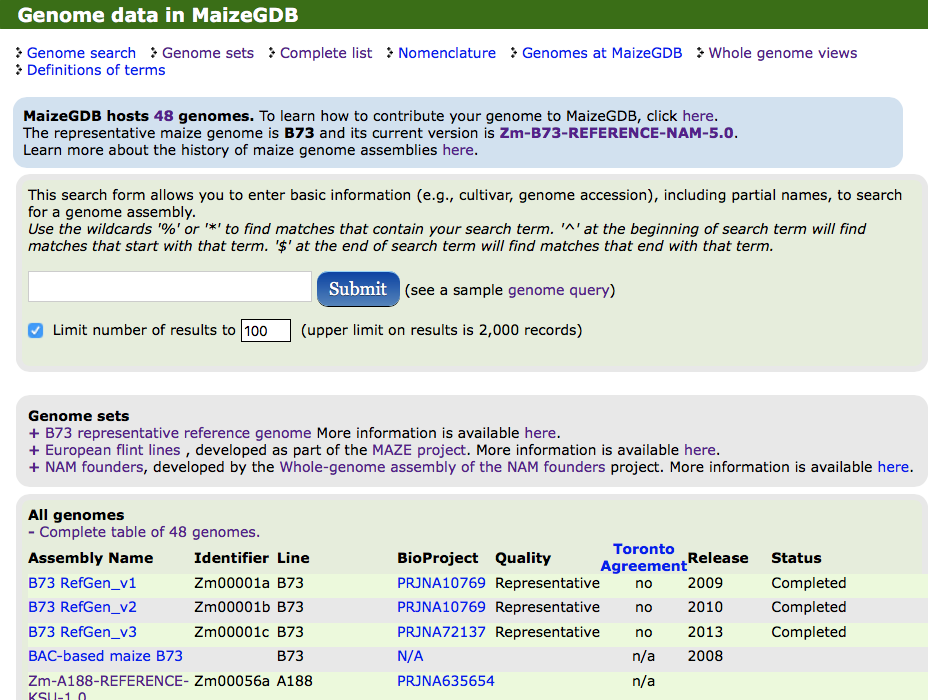 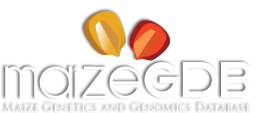 Individual Genome Page
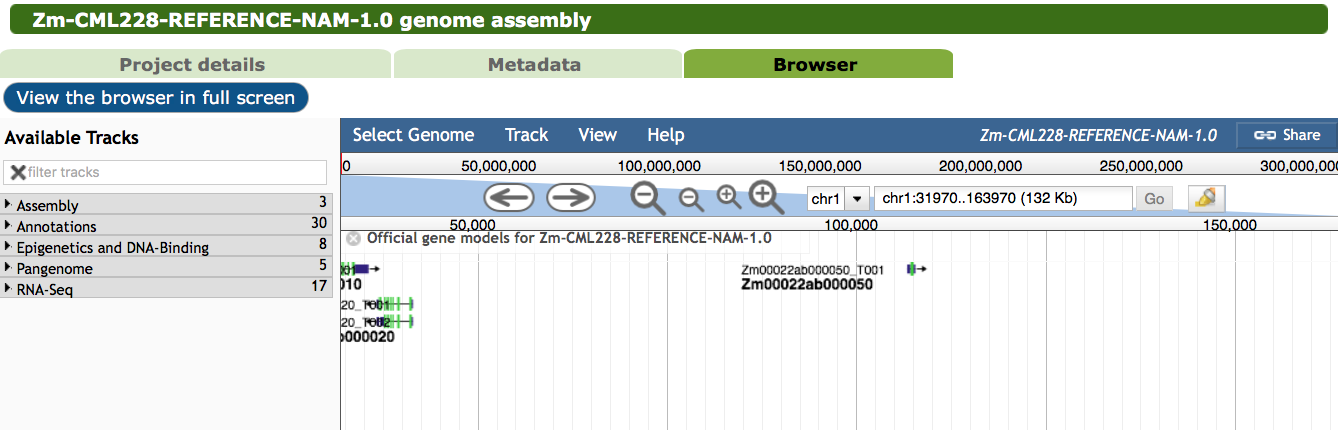 Note the tabs
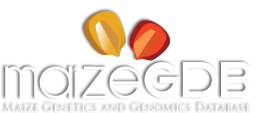 Individual Genome Page
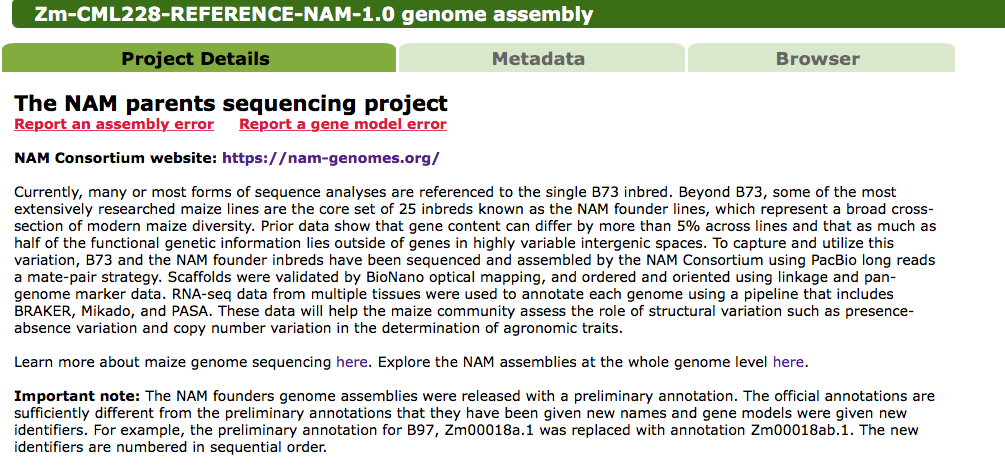 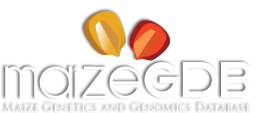 Individual Genome Page
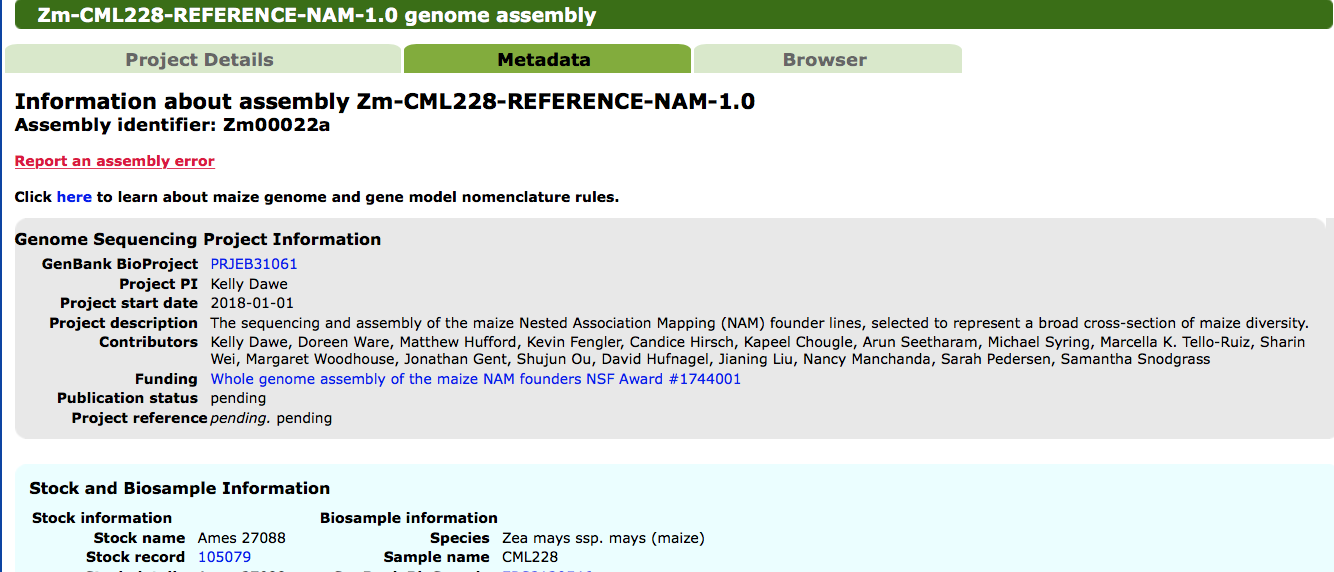 Long page
Scroll Down
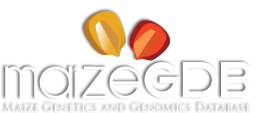 So, now we have 50 genomes.  

That means we have up to 50 slightly different gene models for each gene.

These are technically alleles, but we treat them a little differently
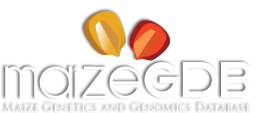 First 100 years of maize genetics:
several thousand genes identified, many defined by mutant phenotype, some found by reverse genetics (by sequence homology).

We have a lot of “genetic” and functional information on these genes (Genetic map positions, alleles, phenotypes, stocks, etc)

Not all genes are yet connected to a gene model (about 10,000 today)
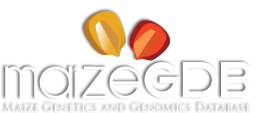 2009:  First maize sequence assembly
Genetic Information
On a single gene
Gene Model B73_v1
One gene model- per gene
About 10,000 
Gene records from the first 100 years of maize genetics
About 100,000 gene-model records  for one genome
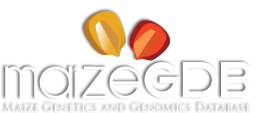 2017
Genetic Information
Gene Model From B73_v1
Gene Model From B73_v2
Gene Model From B73_v3
Gene Model From B73_v4
About 40,000-100,000 gene-model records  for one genome

X 4 = 400,000
Still 10,000 
Gene records
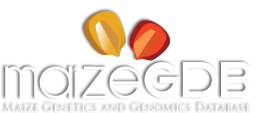 2021  ~50 genomes!
Genetic Information
Gene Model From B73_v3
Gene Model From B73_v4
Gene Model From B73_v5
Gene Model From Mo17
Gene Model From W22
Gene Model From W23
Gene Model From CML103
Gene Model From CML228
Gene Model From DK105
Gene Model From Ep1
Gene Model From F7
Gene Model From Ki3
Gene Model From HP301
Gene Model From NC358
Gene Model From P39
Gene Model From PH207
Gene Model From Ab10
Still 10,000 
Gene records
About 100,000 gene-model records  for one genome

X 50 = 5,000,000 gene models
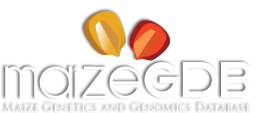 How we deal with this?

Maintain the 10,000 manually connected gene- gene model relationships
Extend this to gene models from other lines
Some genes may not have syntelogs (biologically or by mistake) in all lines
Lots of ”genome biology” unknowns
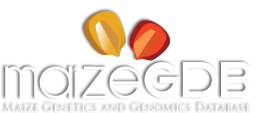 And more issues- getting information on one gene consolidated in one place
Ontolgy anotation

Expression Data from RNAseq

New function identified in wet lab
Gene lg1
	Gene Model From B73_v5
	Gene Model From Mo17
	Gene Model From W22
	Gene Model From W23
	Gene Model From CML103
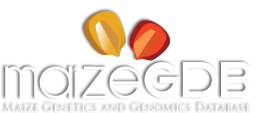 Current Approach
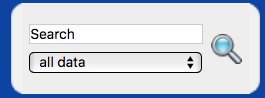 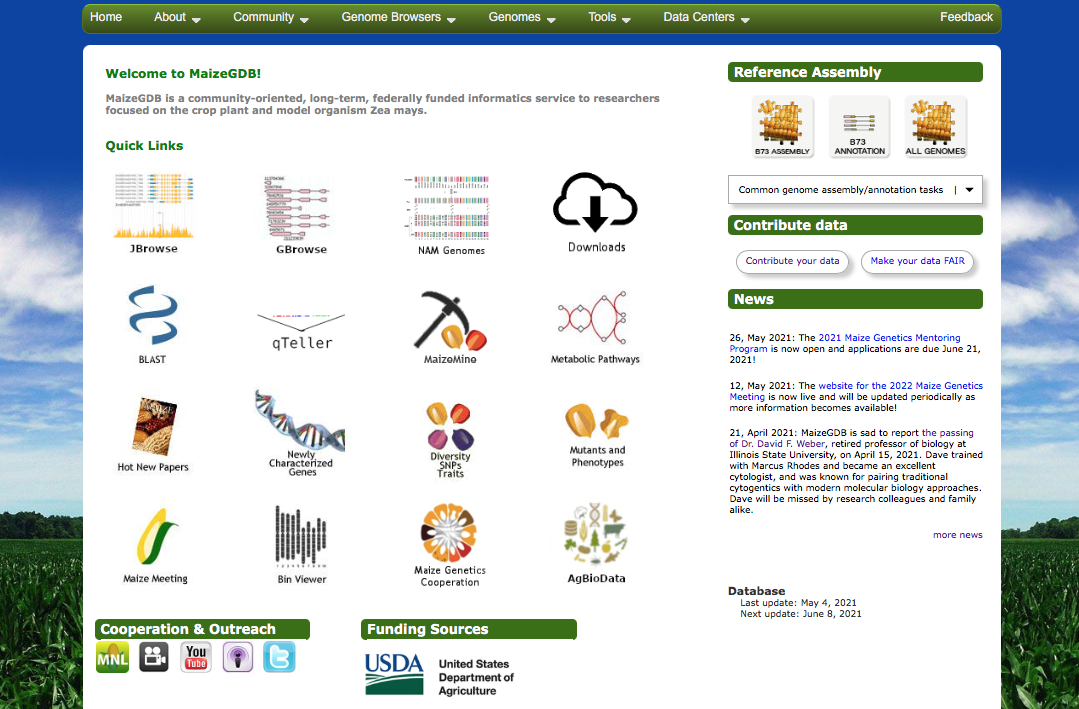 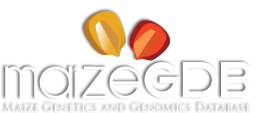 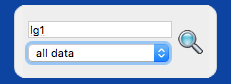 Look at one gene
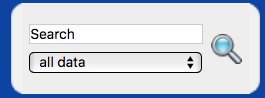 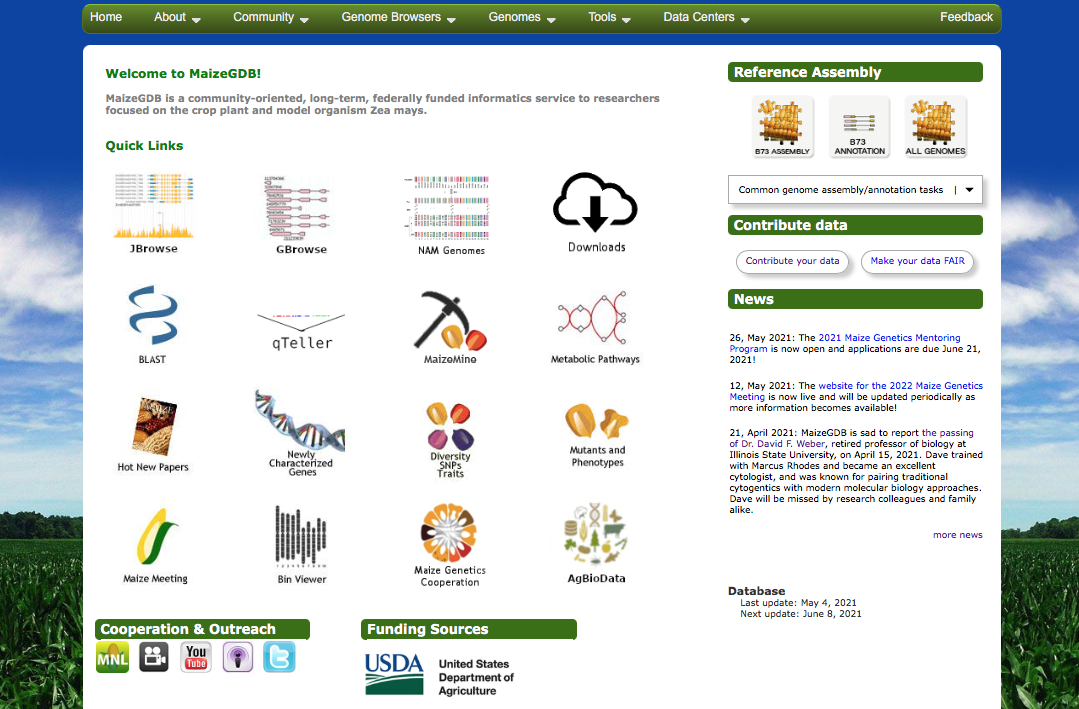 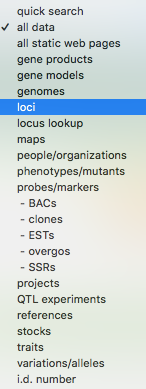 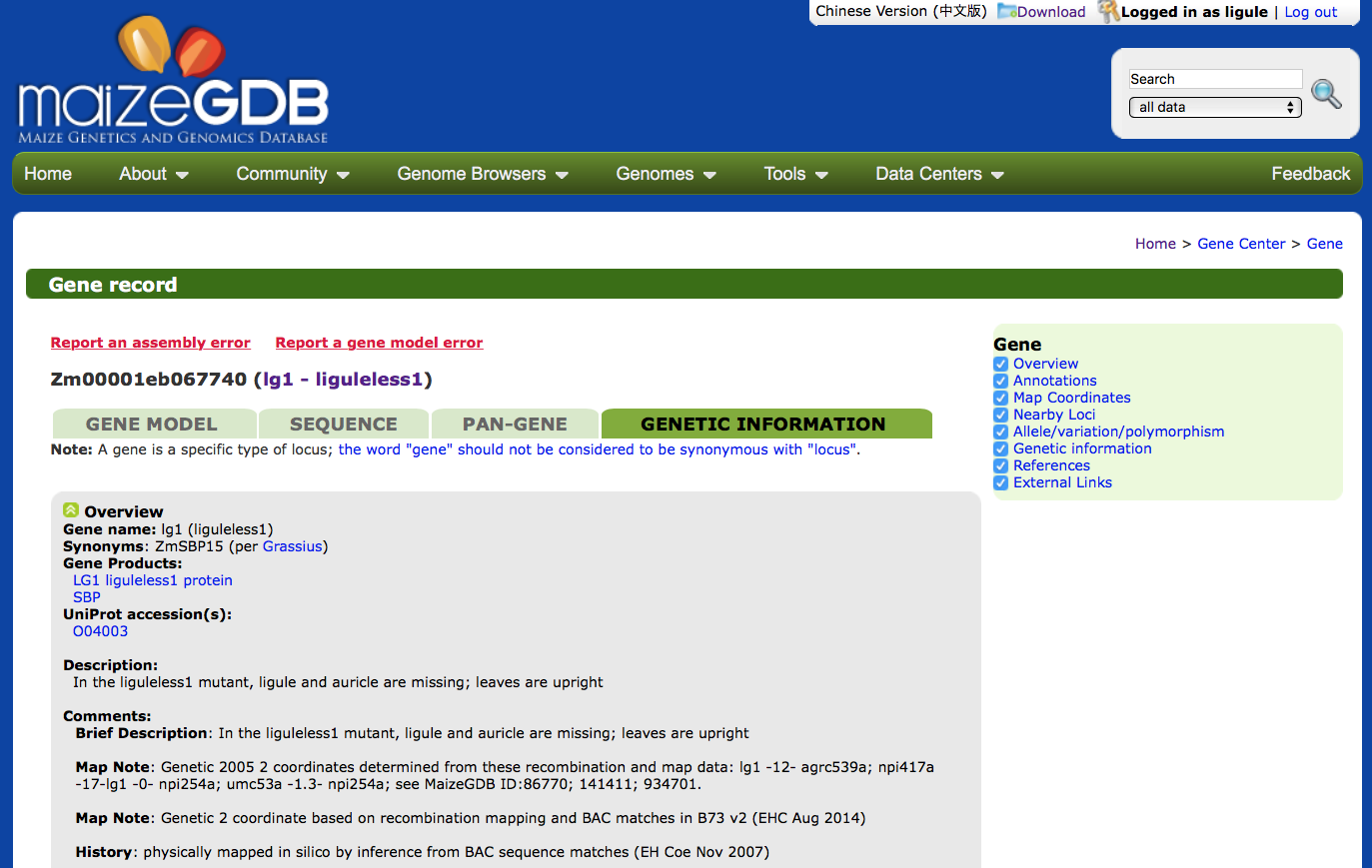 Gene Pages
Individual Gene Record
Scroll Down
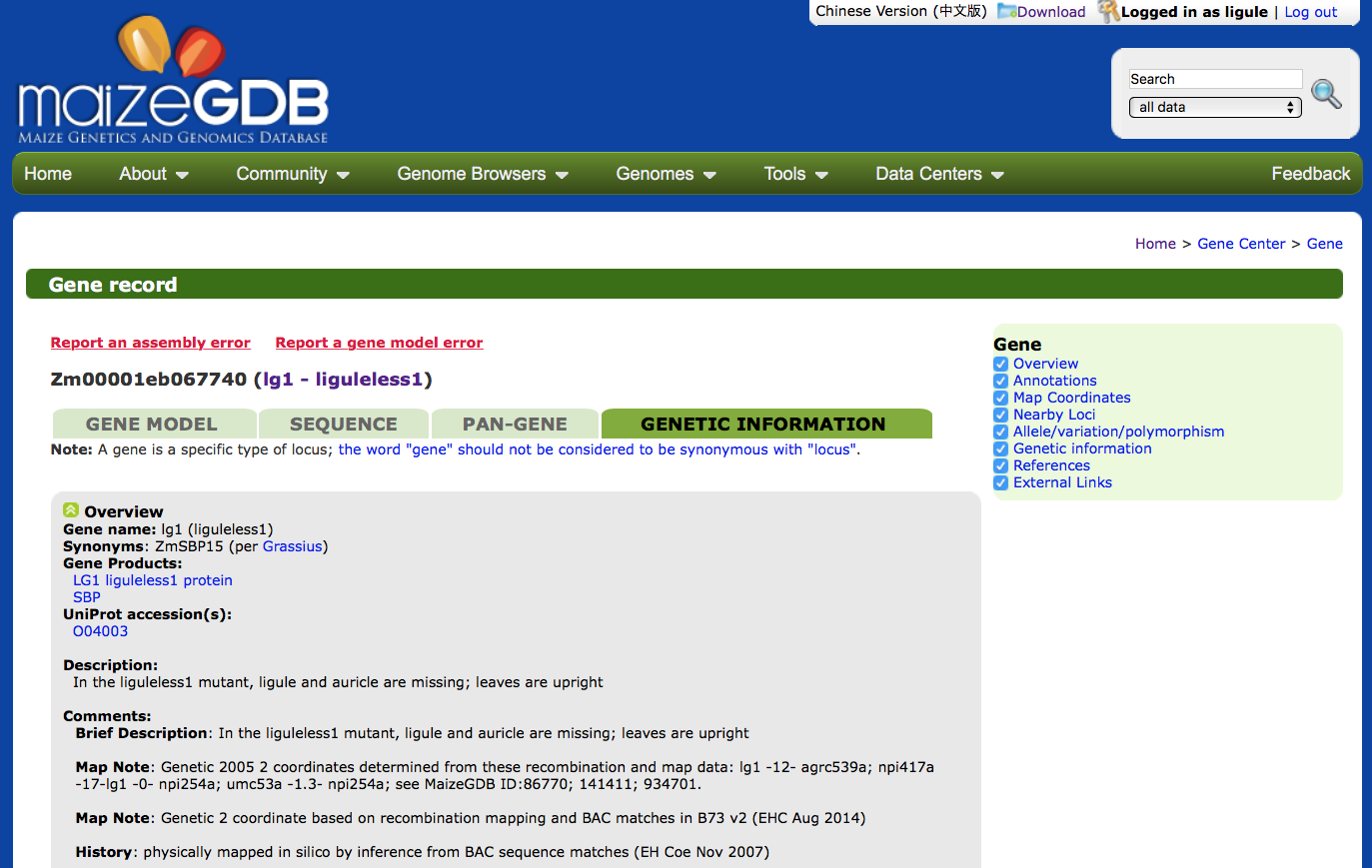 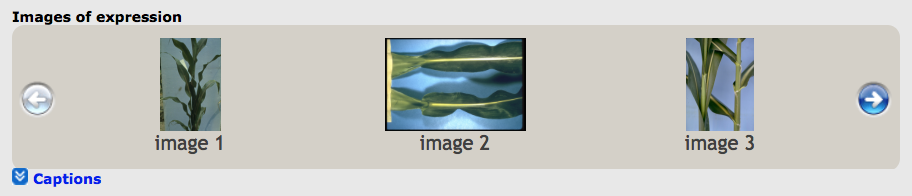 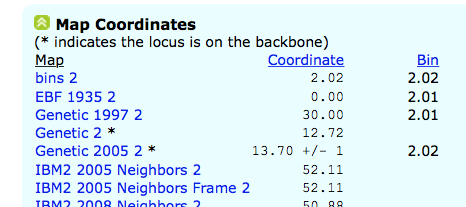 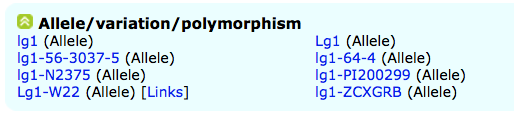 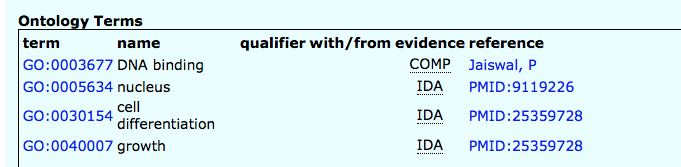 Scroll Down
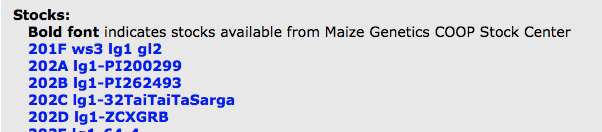 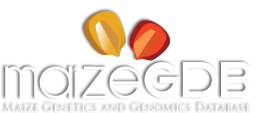 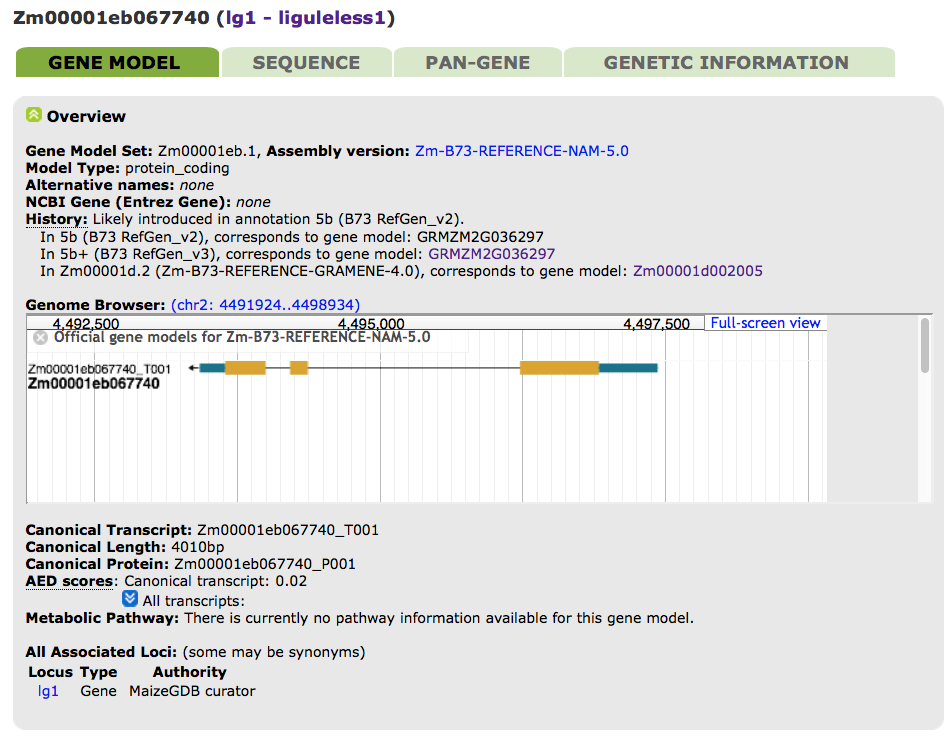 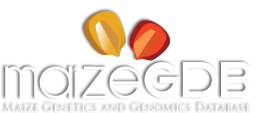 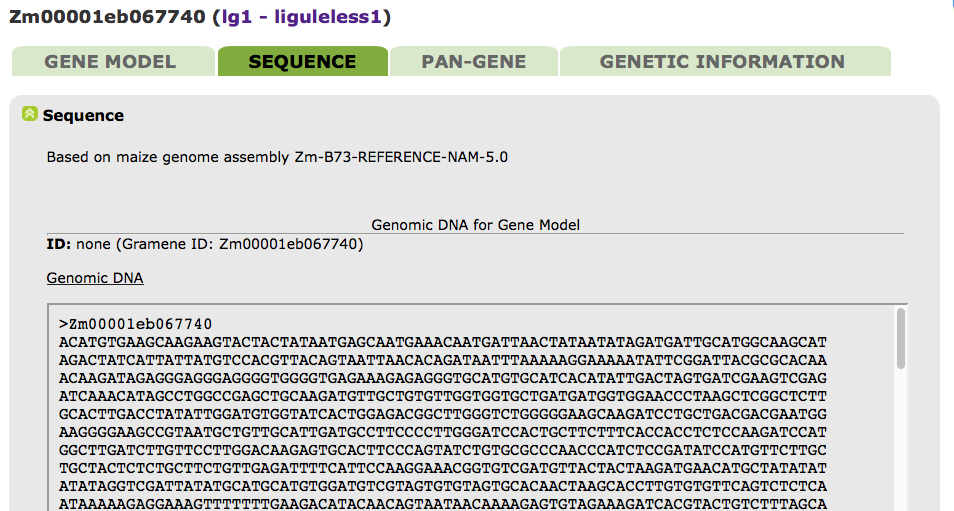 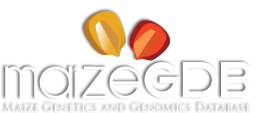 Gene Pages
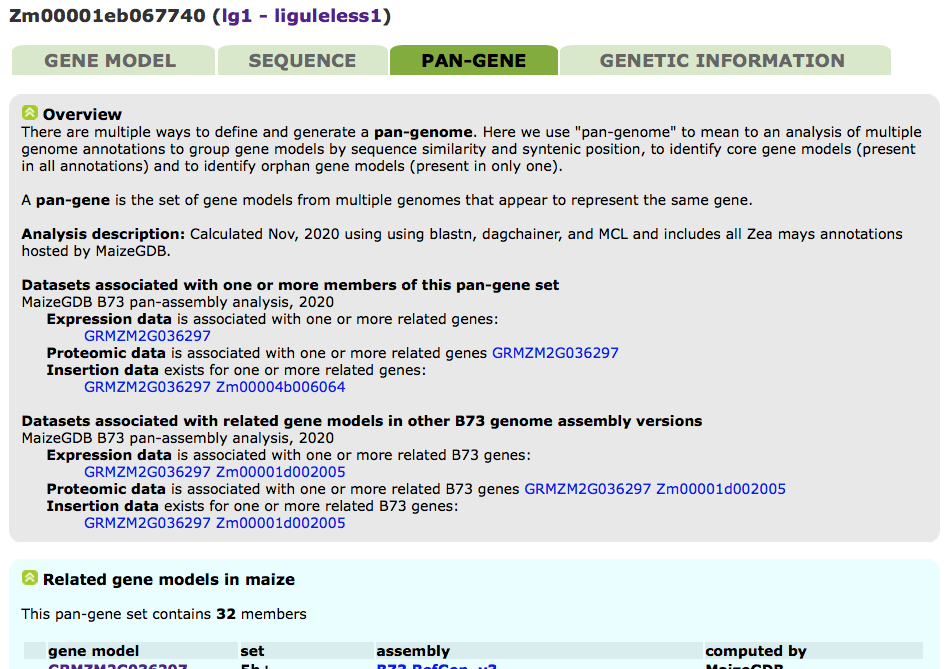 The NEW “PAN-GENE” tab lists the gene models from all sequence assemblies that are likely the same gene, based on homology and synteny.
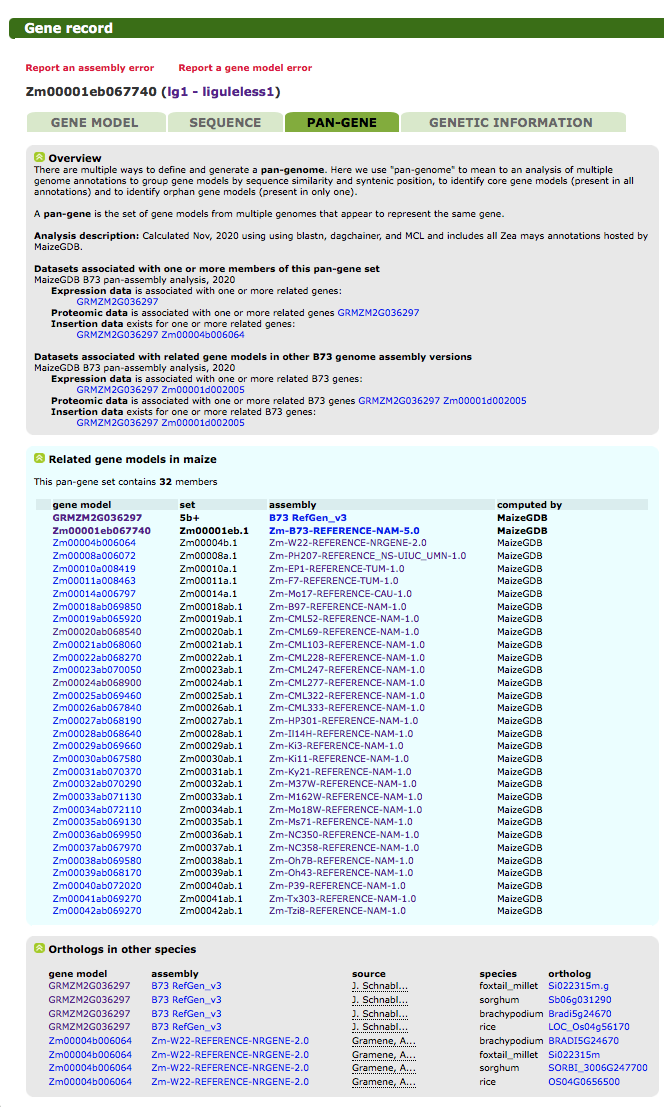 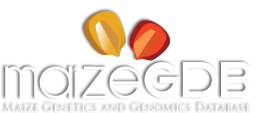 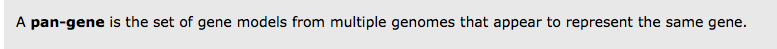 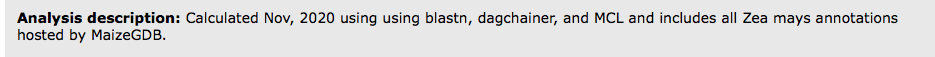 Each “Pan-genome” calculation will be named using a standard nomenclature (MaizeGDB Pan-Genome + Date), and have associated metadata which will include methods and genome assemblies used.
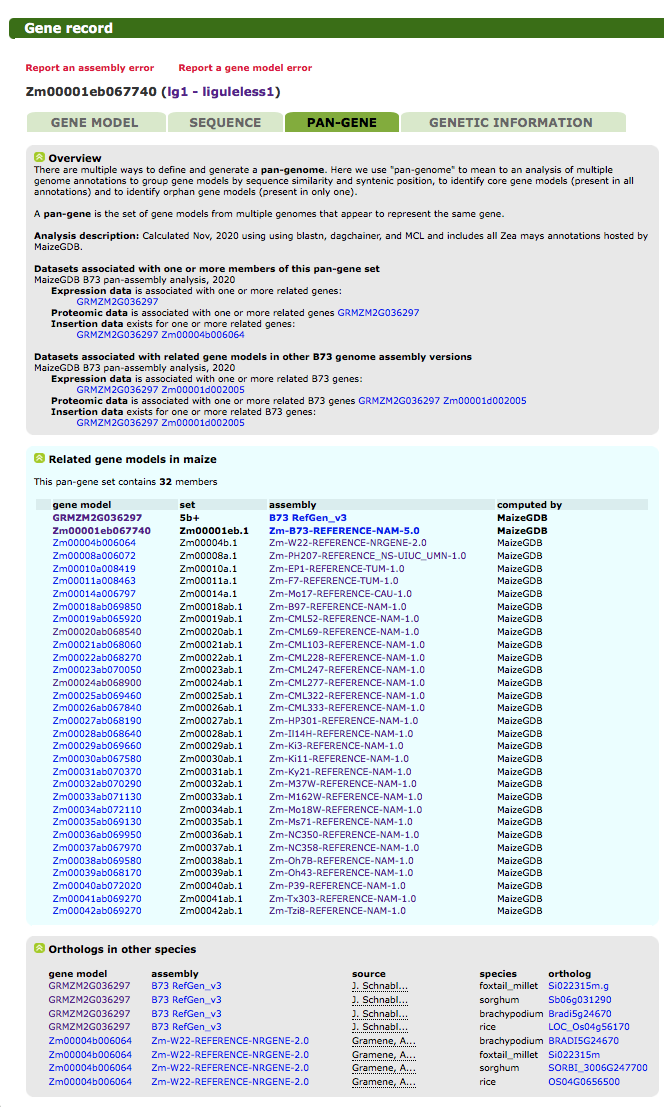 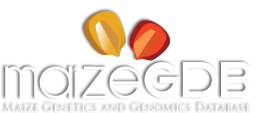 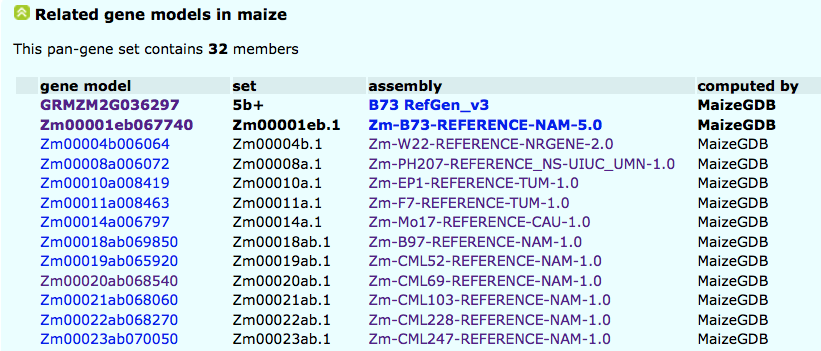 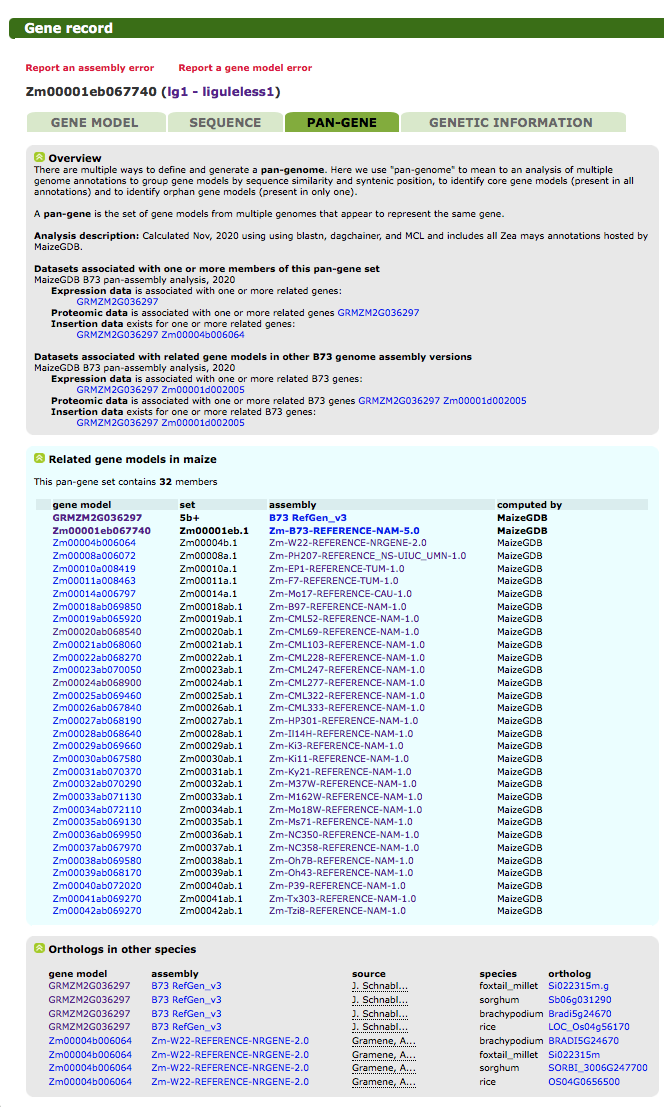 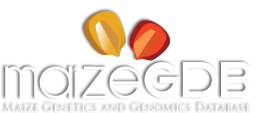 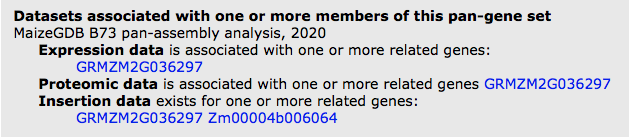 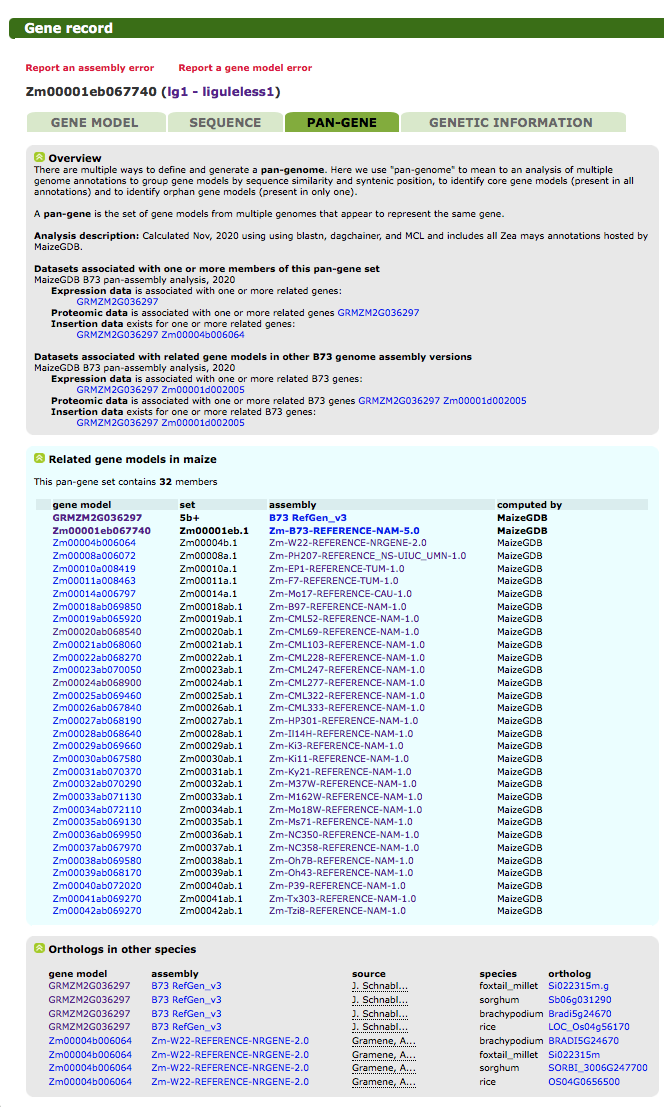 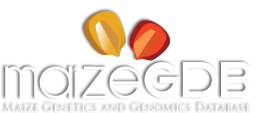 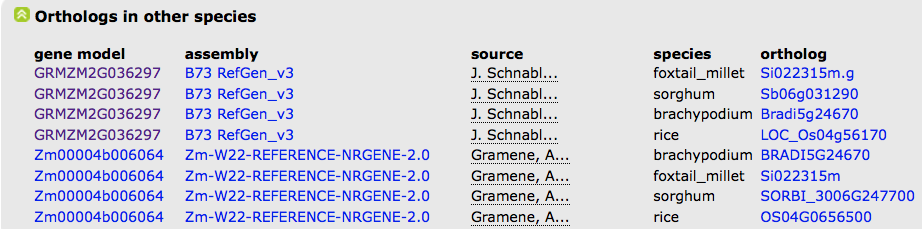 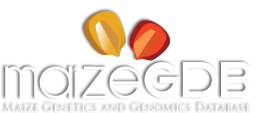 Current Approach
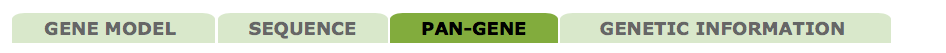 Gene Model From B73_v3	B73_v3 sequence		      lg1 Pan-gene         Genetic Info on lg1
Gene Model From B73_v4	B73_v4 sequence
Gene Model From B73_v5	B73_v5 sequence
Gene Model From Mo17		Mo17 sequence
Gene Model From W22		W22 sequence
Gene Model From W23		W23 sequence
Gene Model From CML103	CML103 sequence
Gene Model From CML228	CML228 sequence
Gene Model From DK105	DK105 sequence
Gene Model From Ep1		Ep1 sequence
Gene Model From F7		F7 sequence
Gene Model From Ki3		Ki3 sequence
Gene Model From HP301		HP301 sequence
Gene Model From NC358	NC358 sequence
Gene Model From P39		P39 sequence
Gene Model From PH207		PH207 sequence
Gene Model From Ab10		Ab10 sequence

Etc…					Etc…
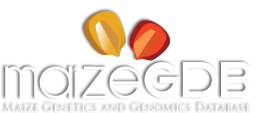 Current Approach
Still lots of unknowns

How are others doing this?

What is useful to our stakeholders?
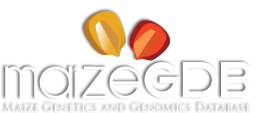 JBrowse
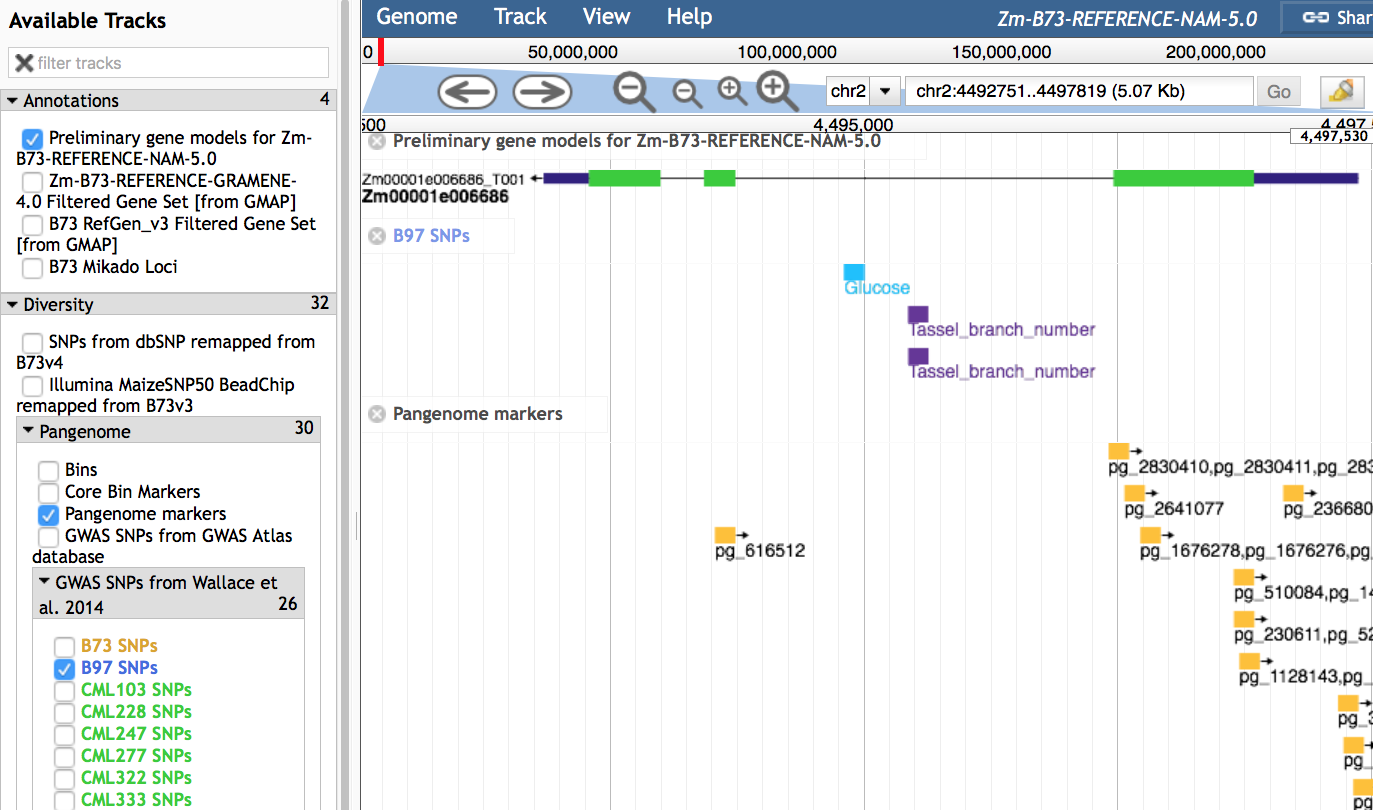 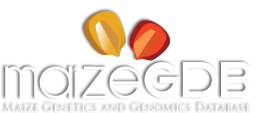 JBrowse JUMP between NAM genomes
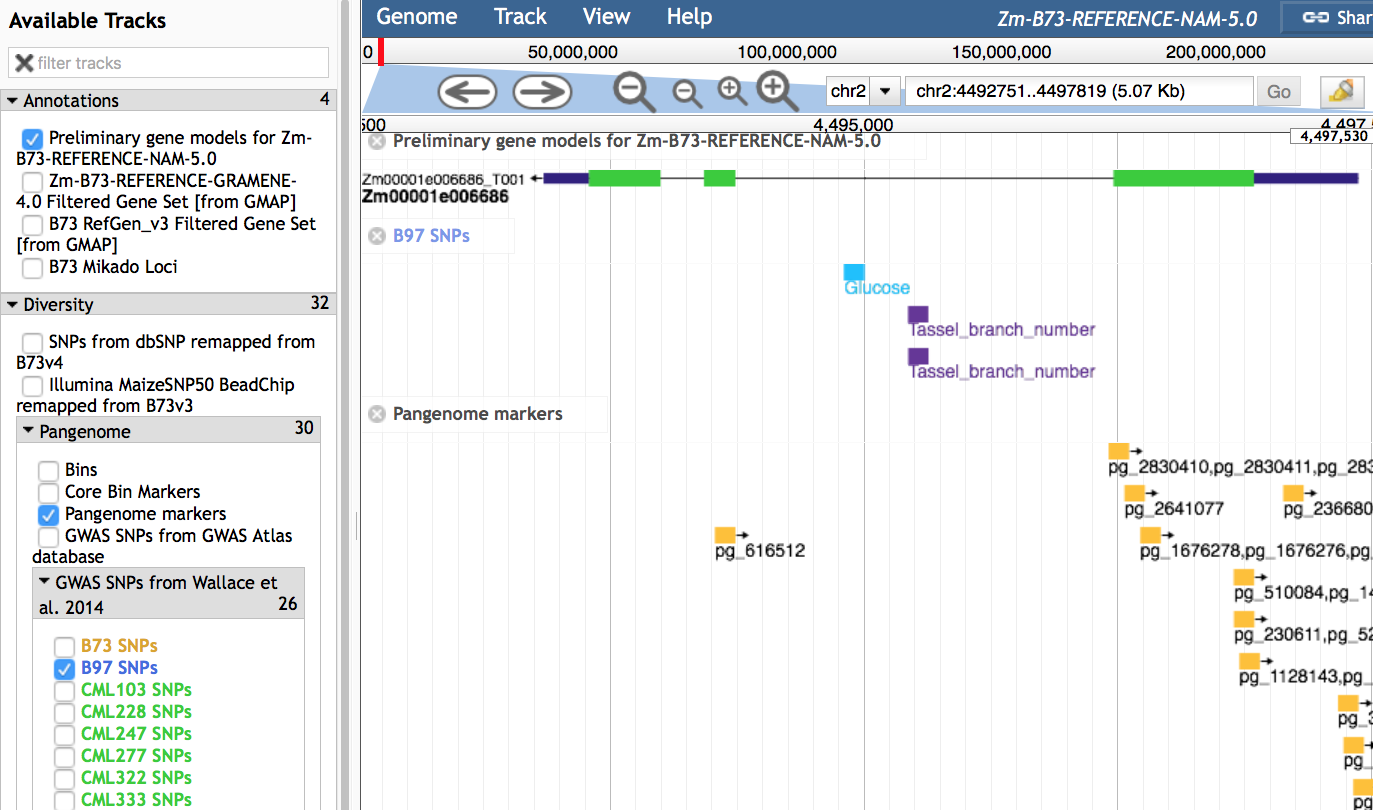 ALL the tracks under “Pangenome” allow jumping to the syntentic region in another NAM founder genome
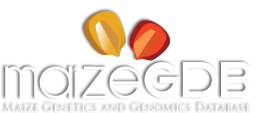 JBrowse JUMP between NAM genomes
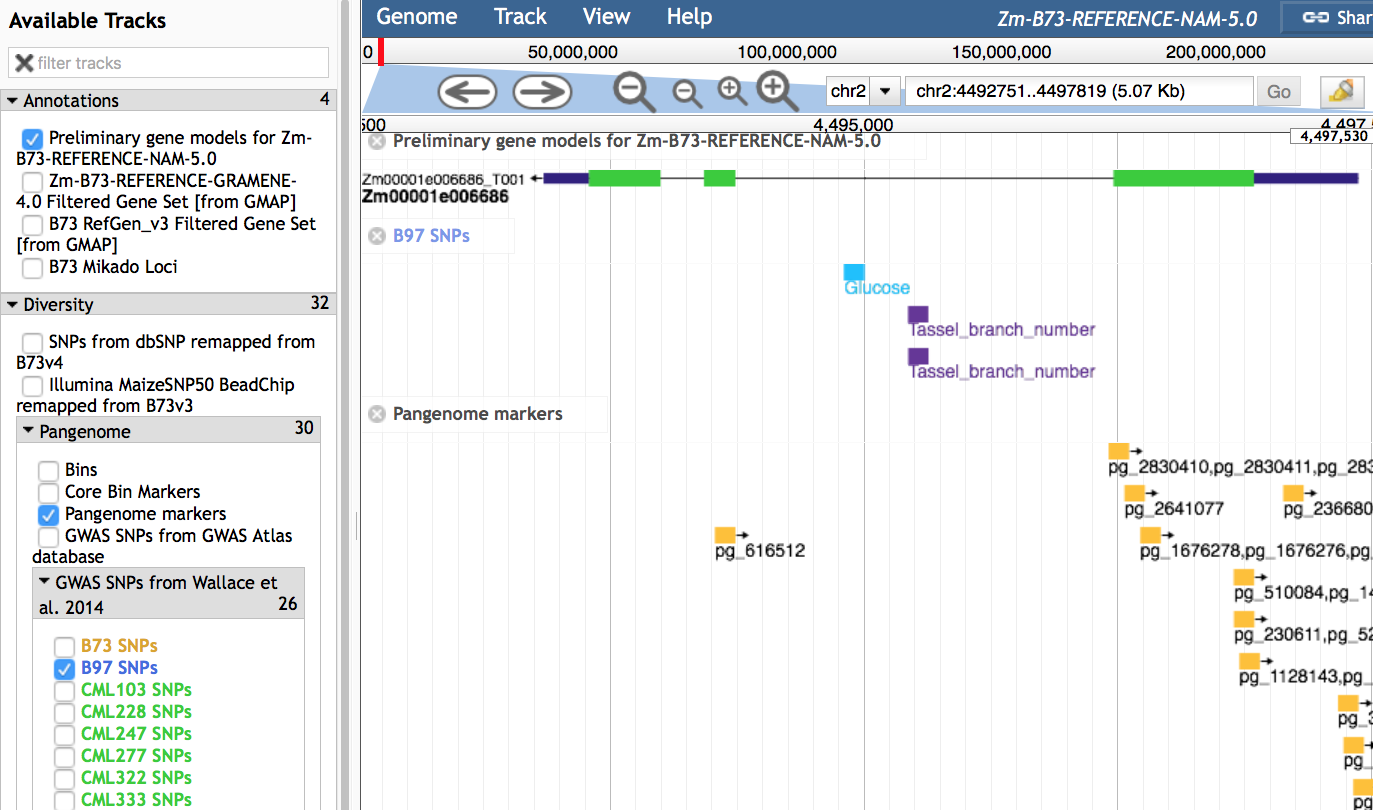 For example, click on this SNP from B97 (which is associated with the trait “glucose”)
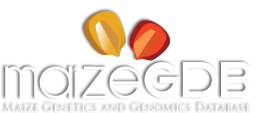 JBrowse
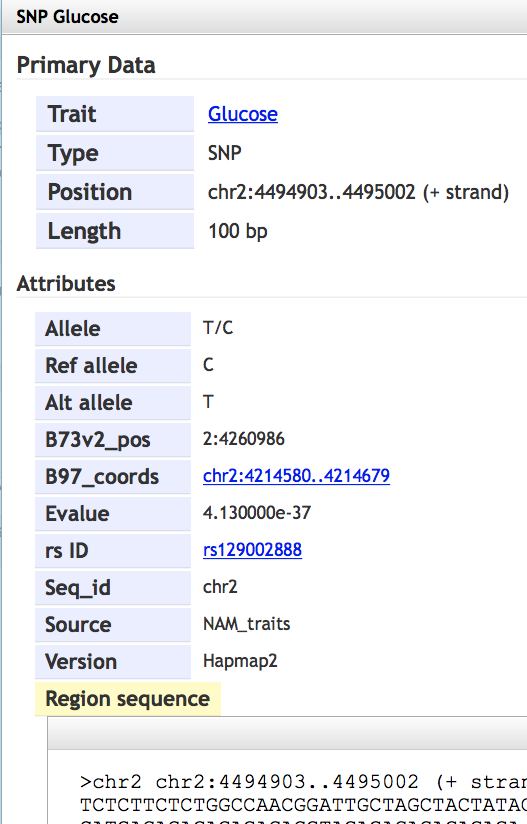 Information about this SNP will pop up

To see this SNP in the B97 (NAM founder) genome,
Click here
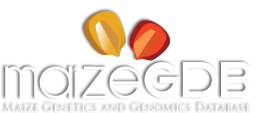 JBrowse
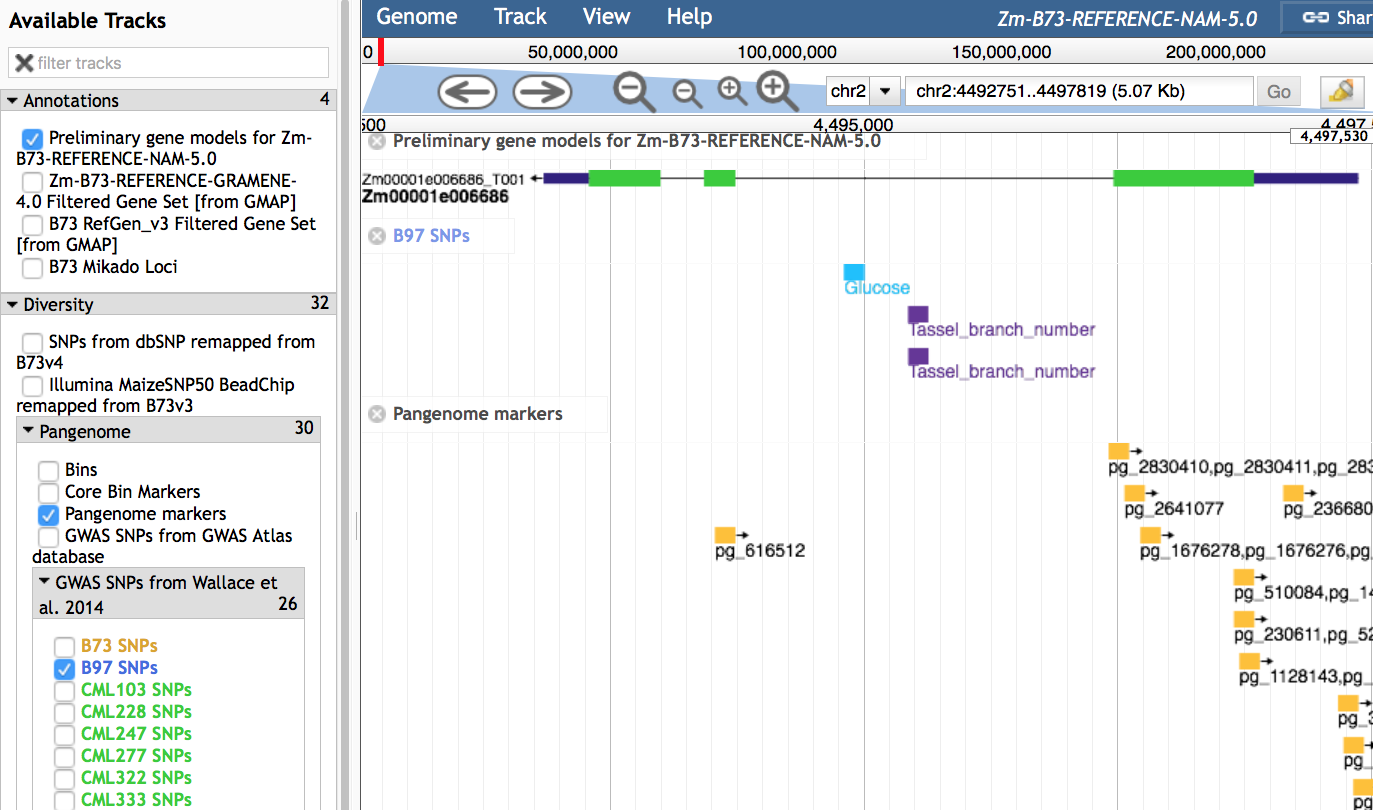 Another example
Click on this Pangenome marker
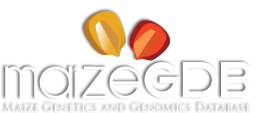 JBrowse
Information will pop up

To see this marker any other NAM founder genome, select from the drop down menu
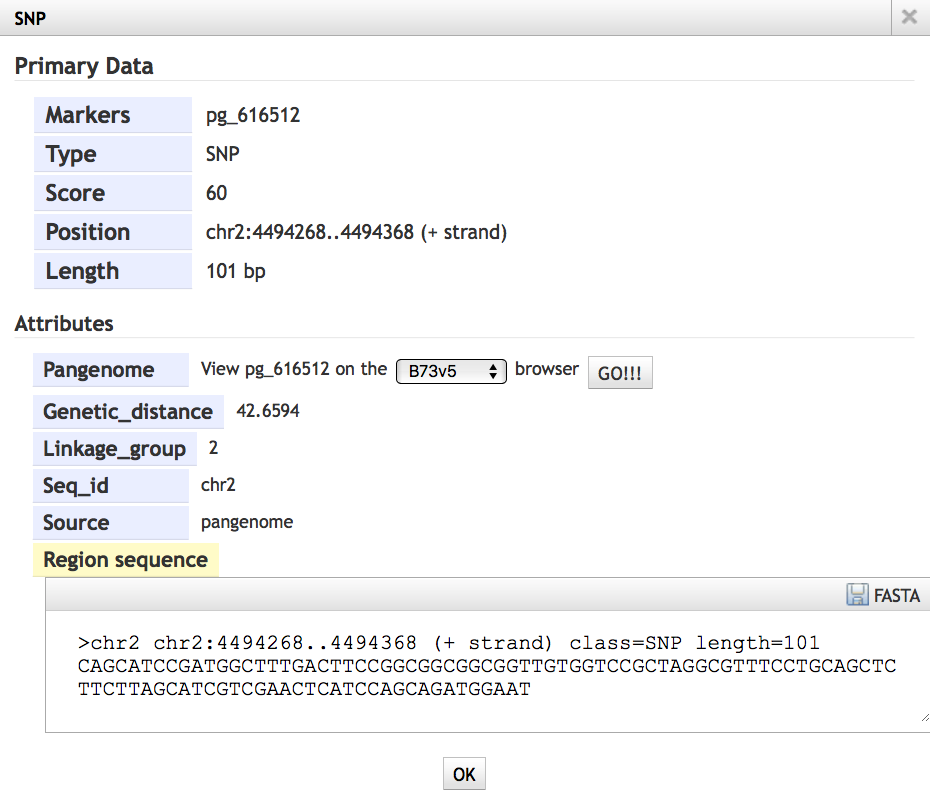 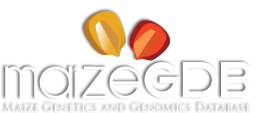 JBrowse
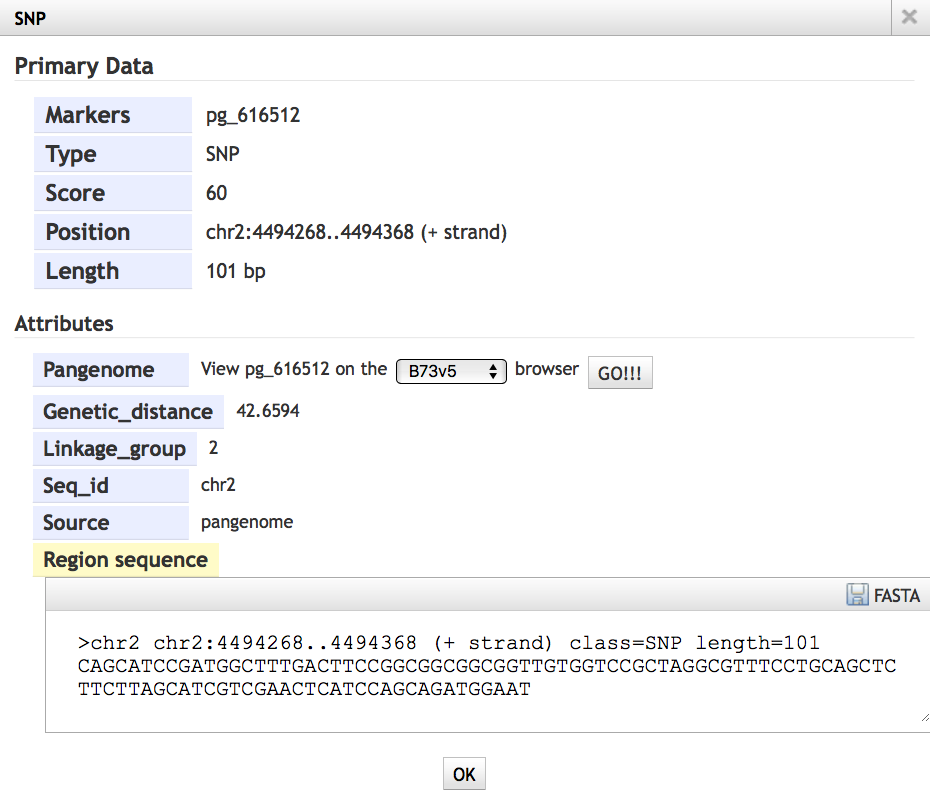 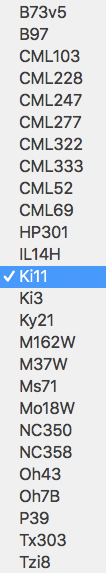 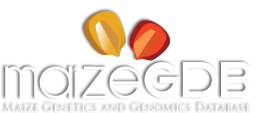 JBrowse
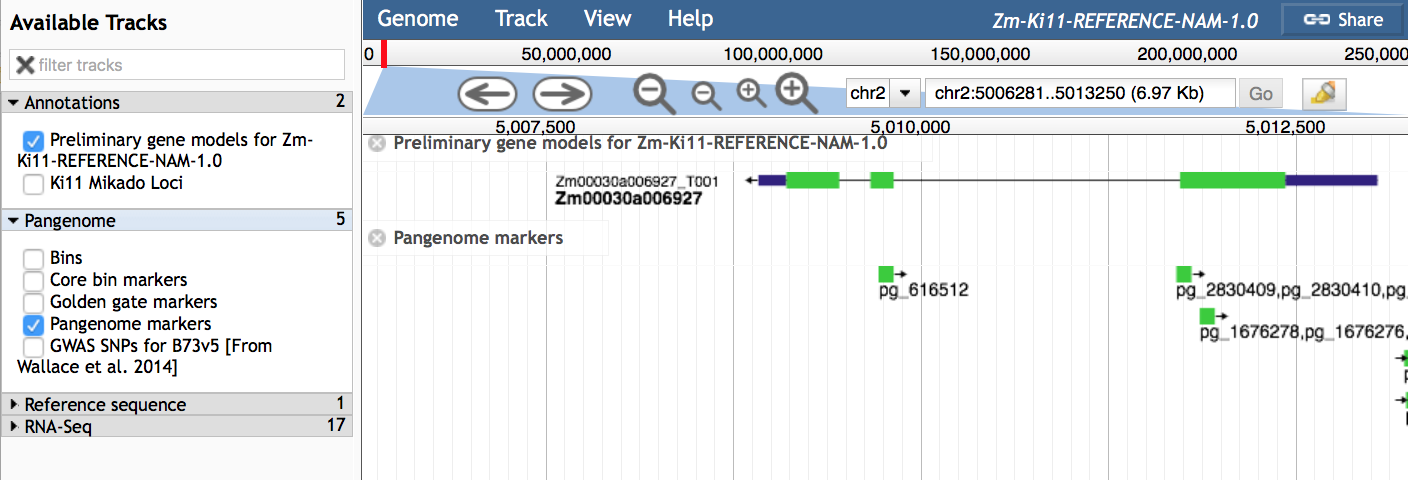 Now we are in the Ki11 genome right at that marker!